Rewilding
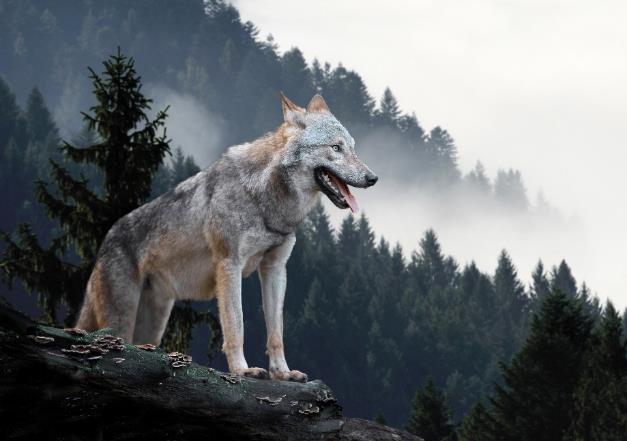 For Students
In compliance with
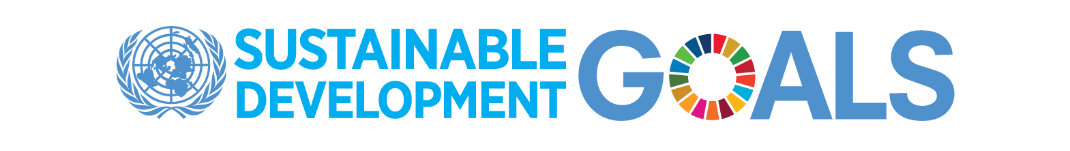 The challenge
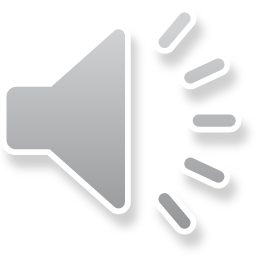 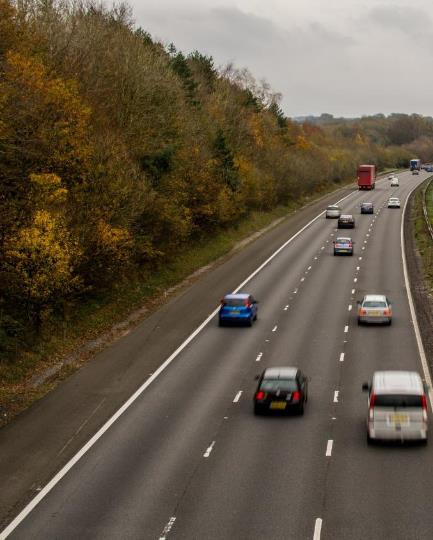 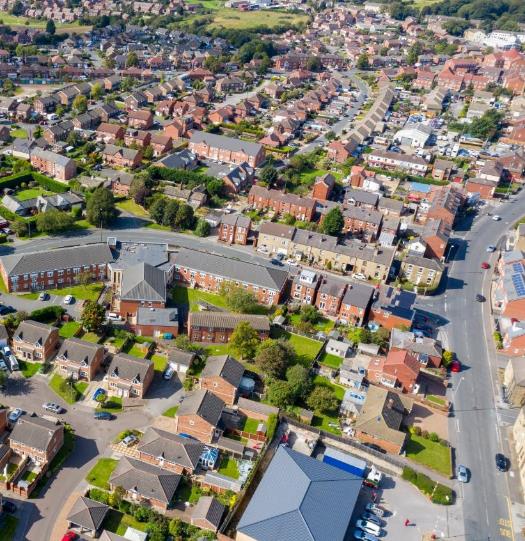 Britain today
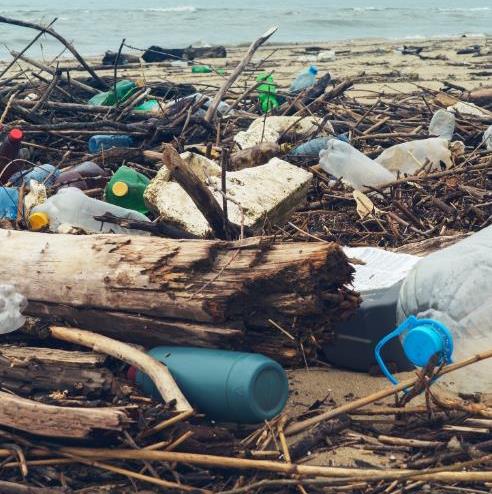 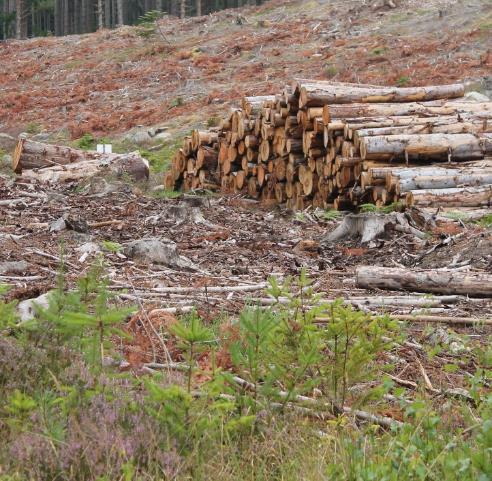 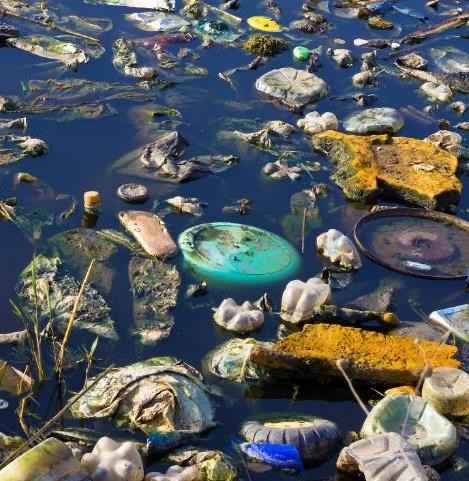 We’ve destroyed natural habitats that provide us with clean air and water,
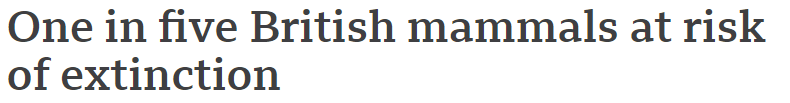 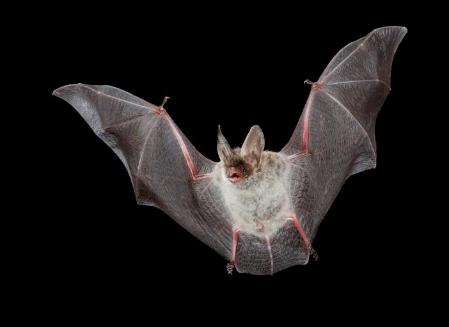 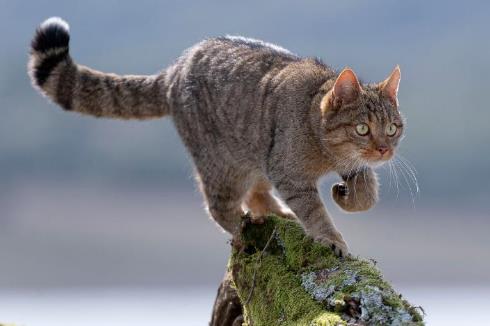 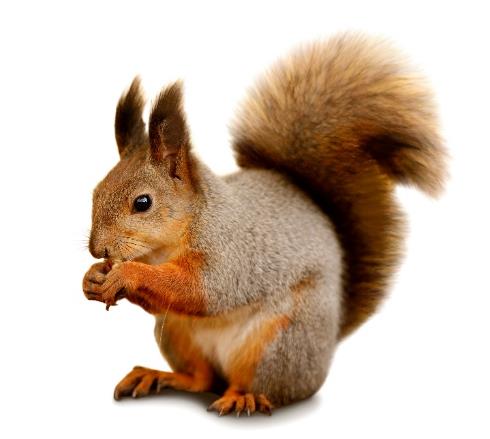 endangered native animals
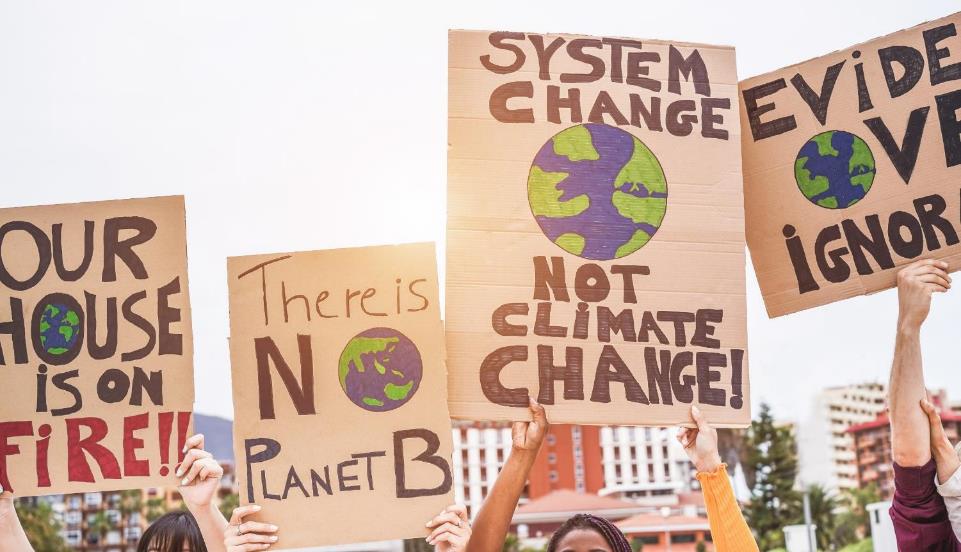 and are at the brink of a climate disaster
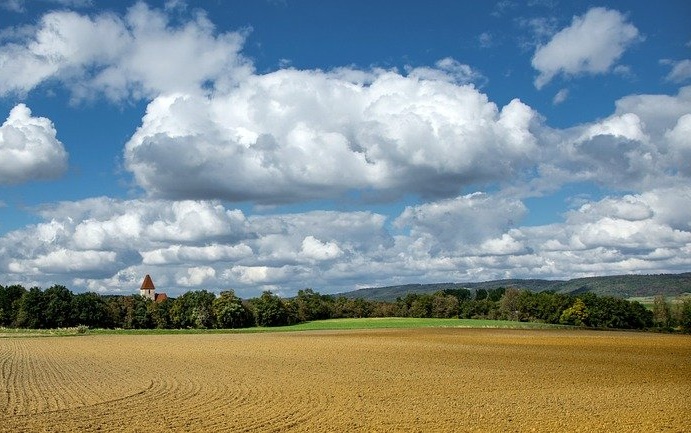 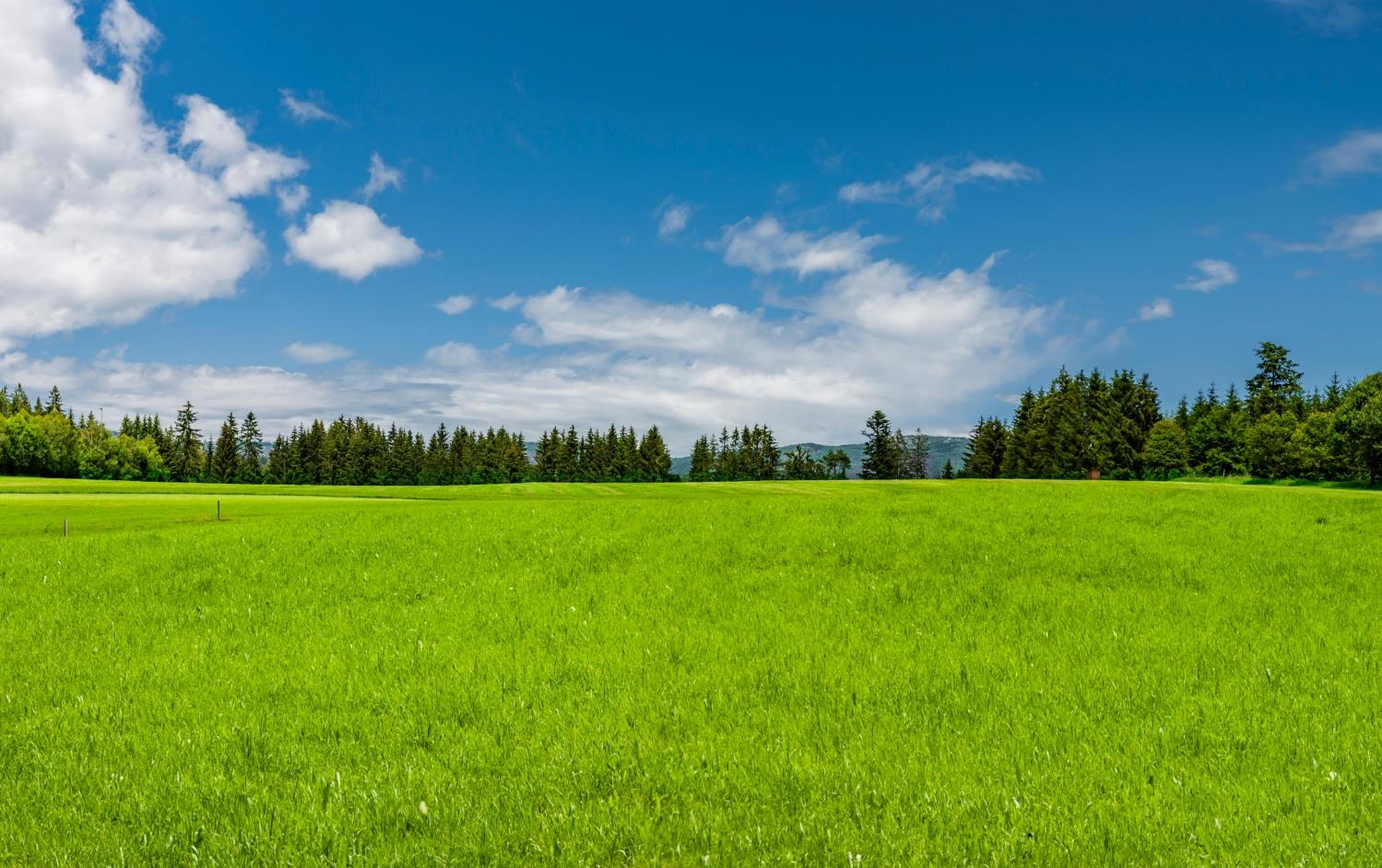 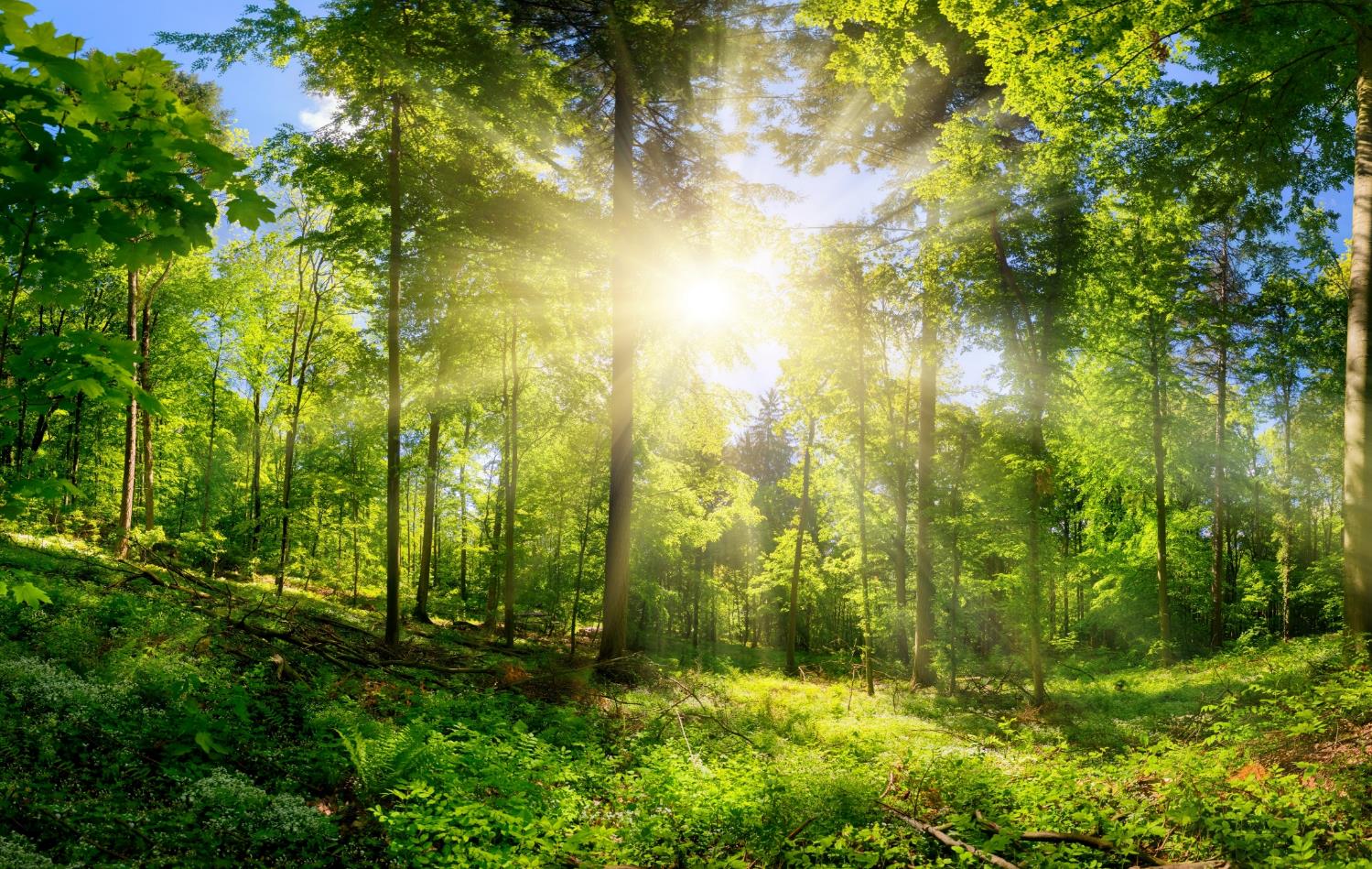 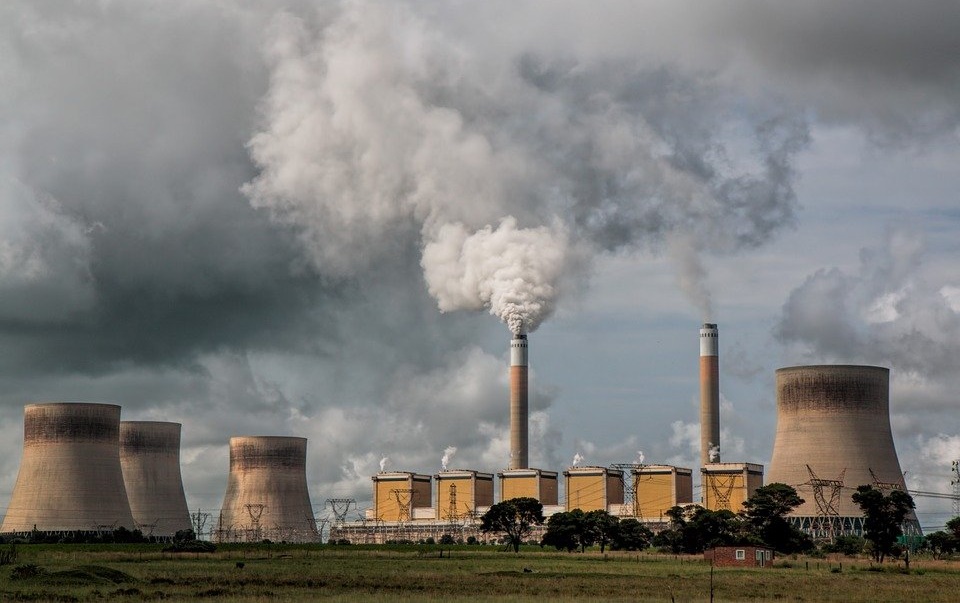 But it’s not too late.
Let’s heal the habitats we destroyed
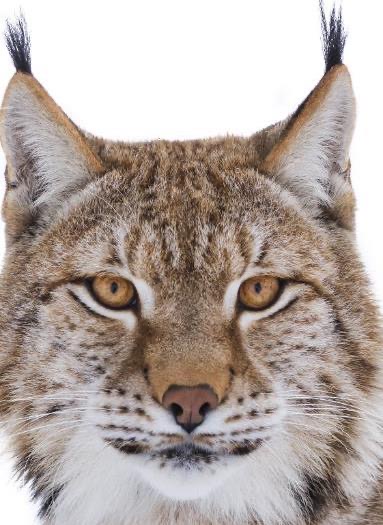 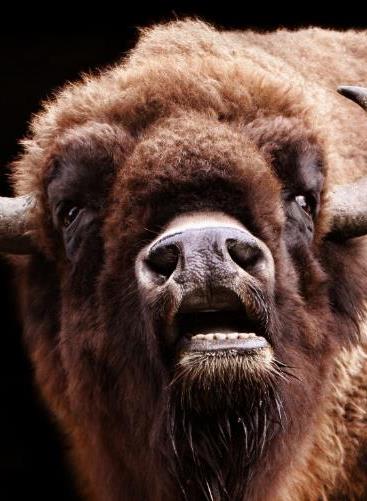 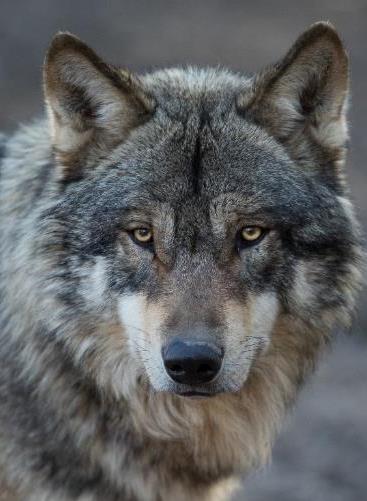 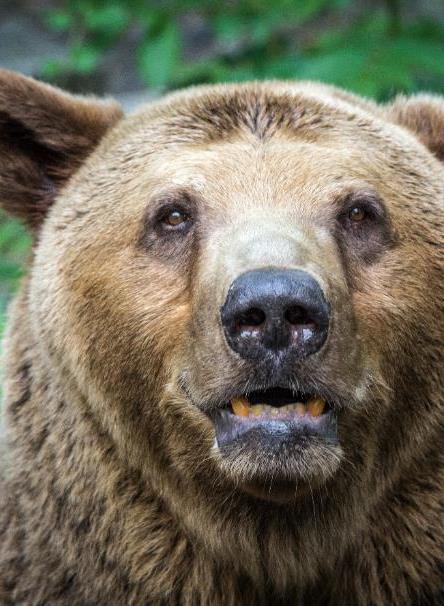 and reintroduce the lost animals to our forests
IT’S TIME TO…
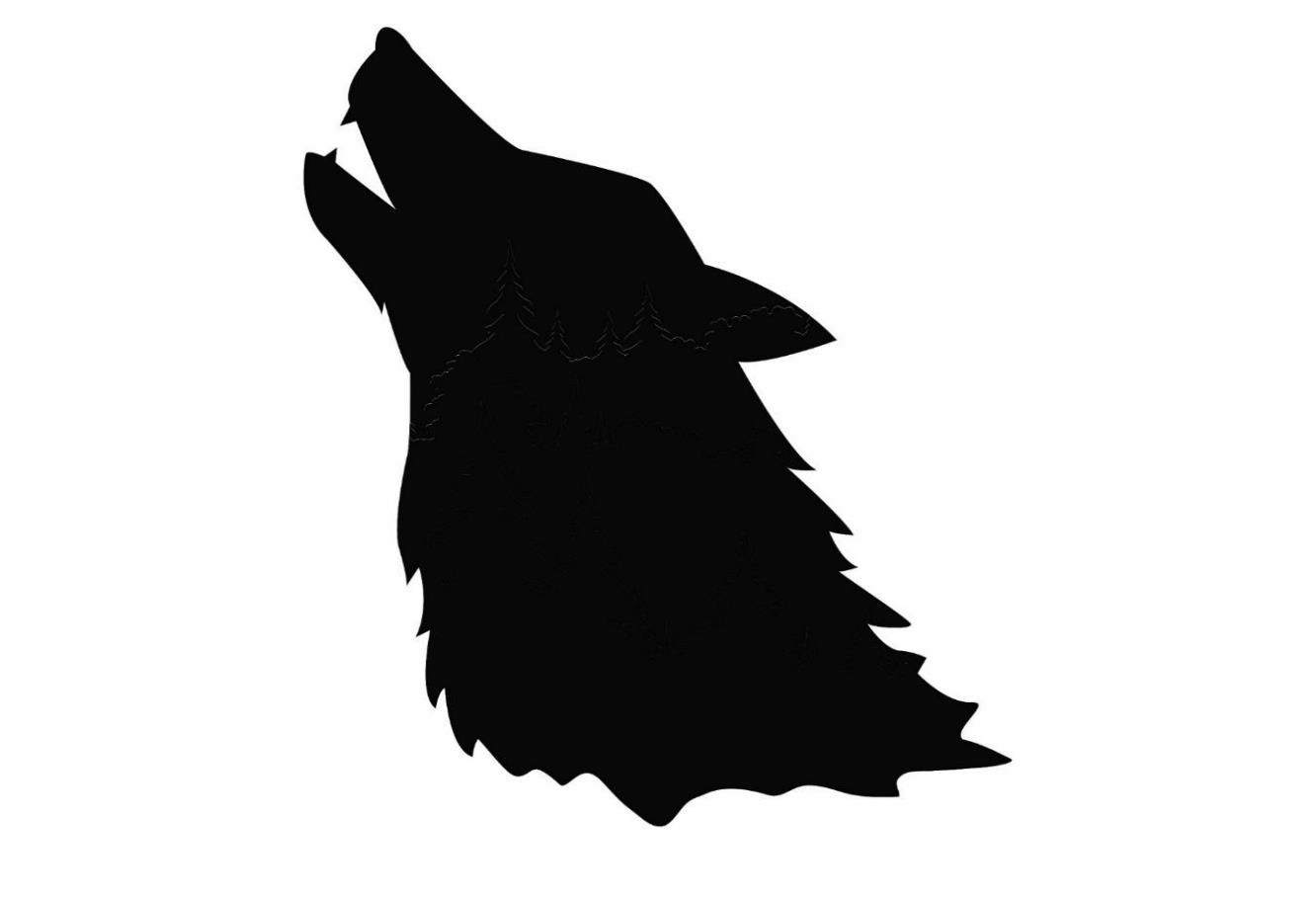 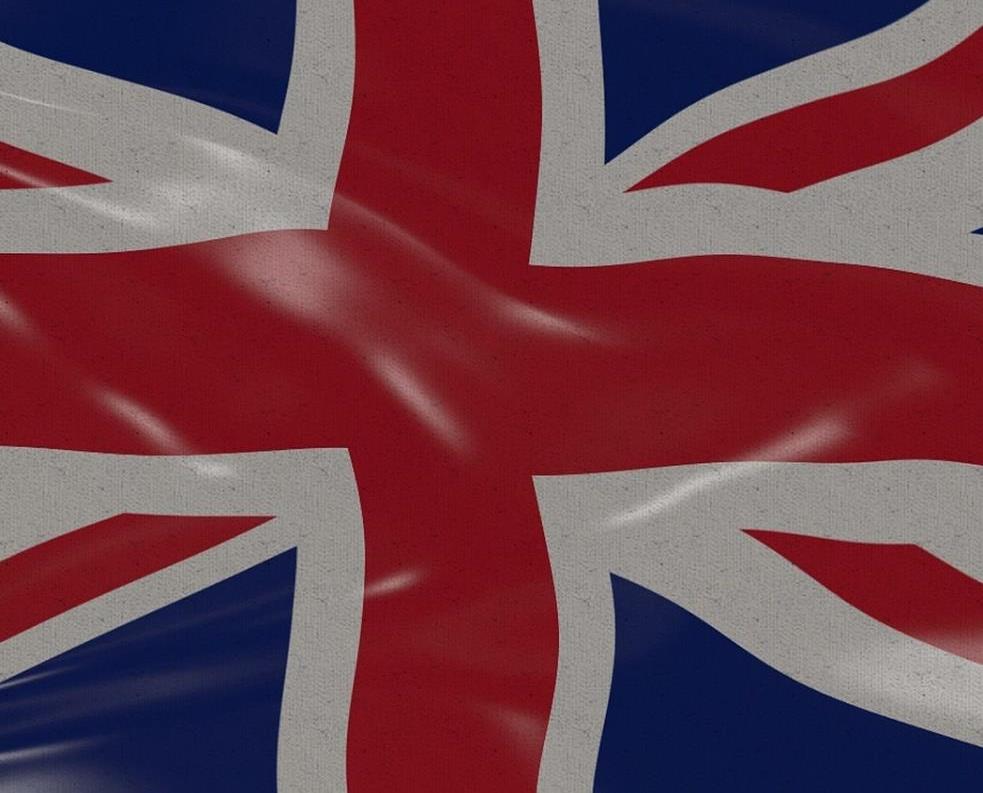 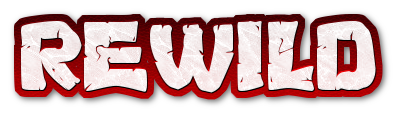 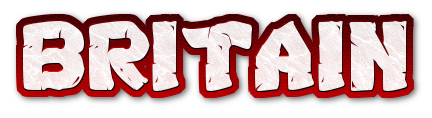 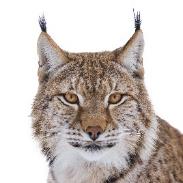 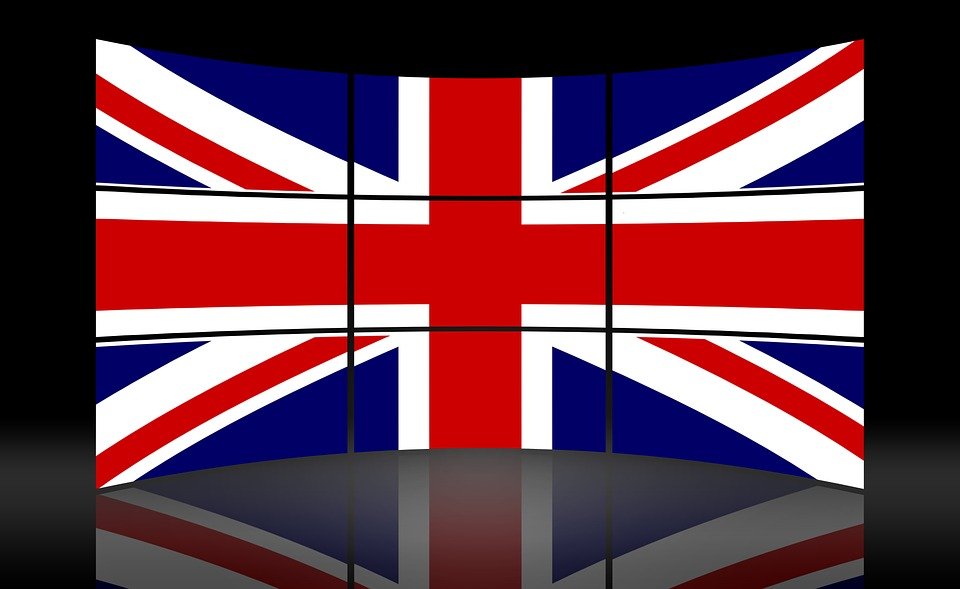 Let's meet our hopeful returners
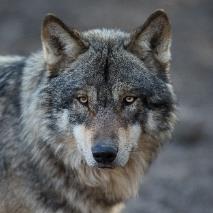 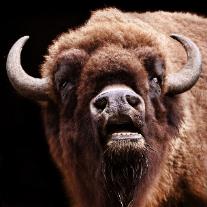 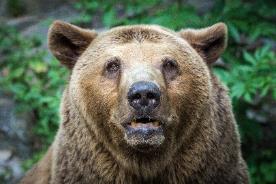 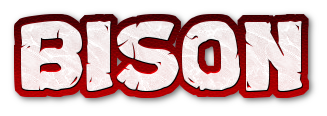 Last seen in Britain 6000 years ago.
The gentle giant. 
Introducing BISON!
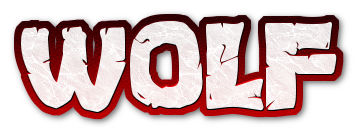 Fighting for their return to the top of the forest food chain.
The clever predator.
It's WOLF!
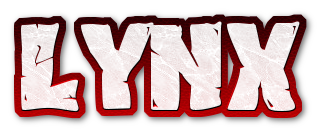 Hunted to extinction but now hoping to return. 
The shy feline. 
It's LYNX!
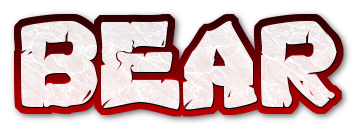 And finally, the largest predator native to Britain.
The not-so-cuddly 
BEAR!
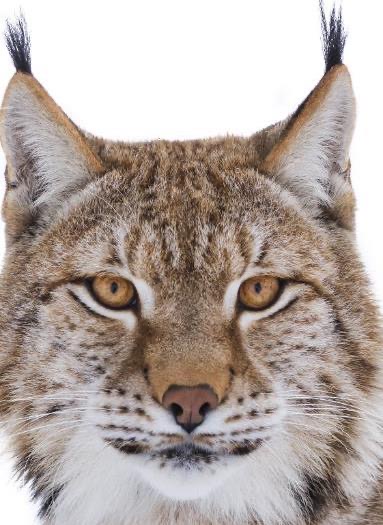 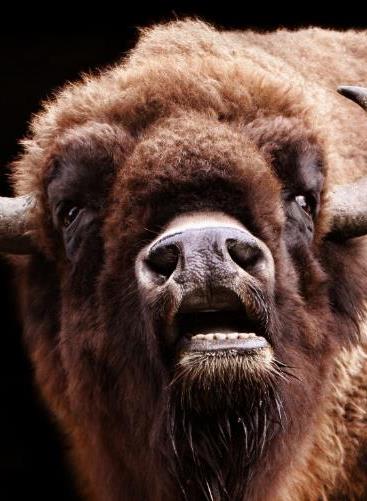 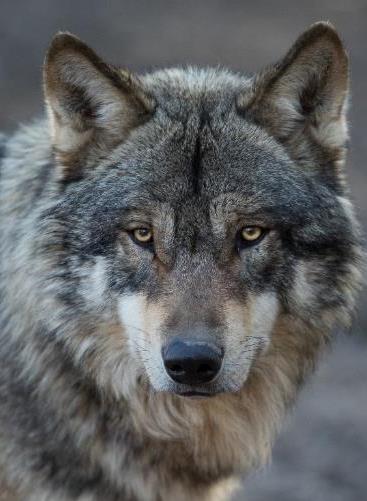 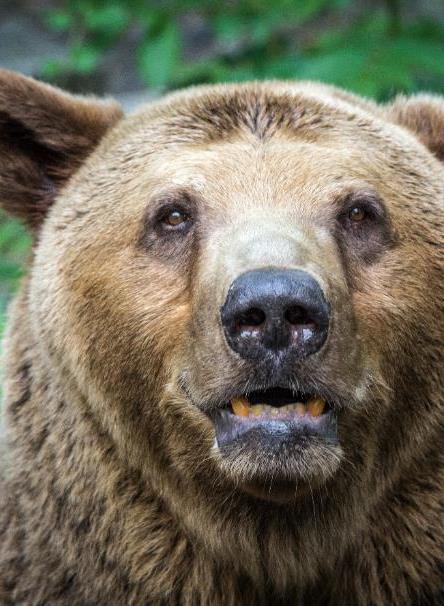 Who do YOU want to see return?
Can you persuade others this is a good idea?